Seniorenhofje
Wonen met oog voor elkaar 
Presentatie gemeenteraad Kapelle  
02-03-2021
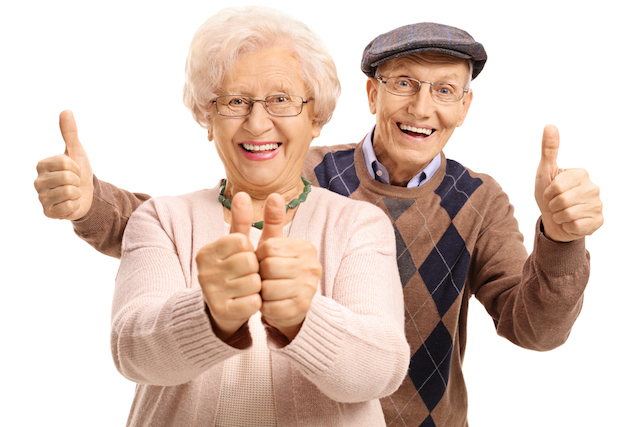 Bart & Lizette van Liere – 0651658642 - bartvanliere@gmail.com
Wie zijn wij?
Bart en Lizette van Liere
Lizette: 
Wijkverpleegkundige en teamcoördinator in Thuiszorg (Lelie zorggroep Rotterdam)
Hart voor ouderen

Bart: 
Project Engineer bij Synergo
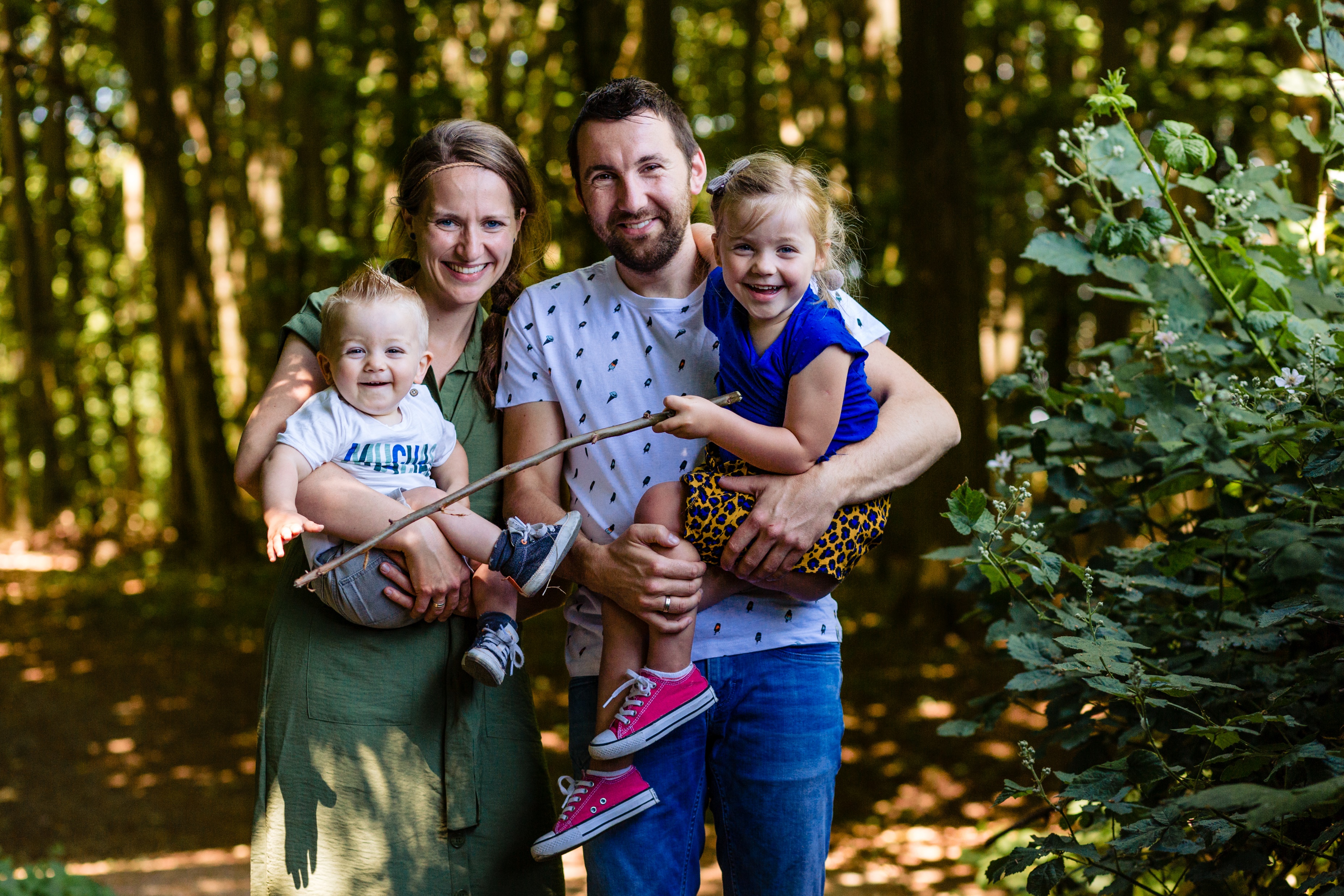 2-3-2021
Seniorenhofje
2
Aanleiding
Weinig geschikte woningen voor senioren, minimale doorstroming
Behoefte aan stap tussen eigen woning en verpleeghuis 
Eenzaamheid onder ouderen
Graag meer voor ouderen willen betekenen
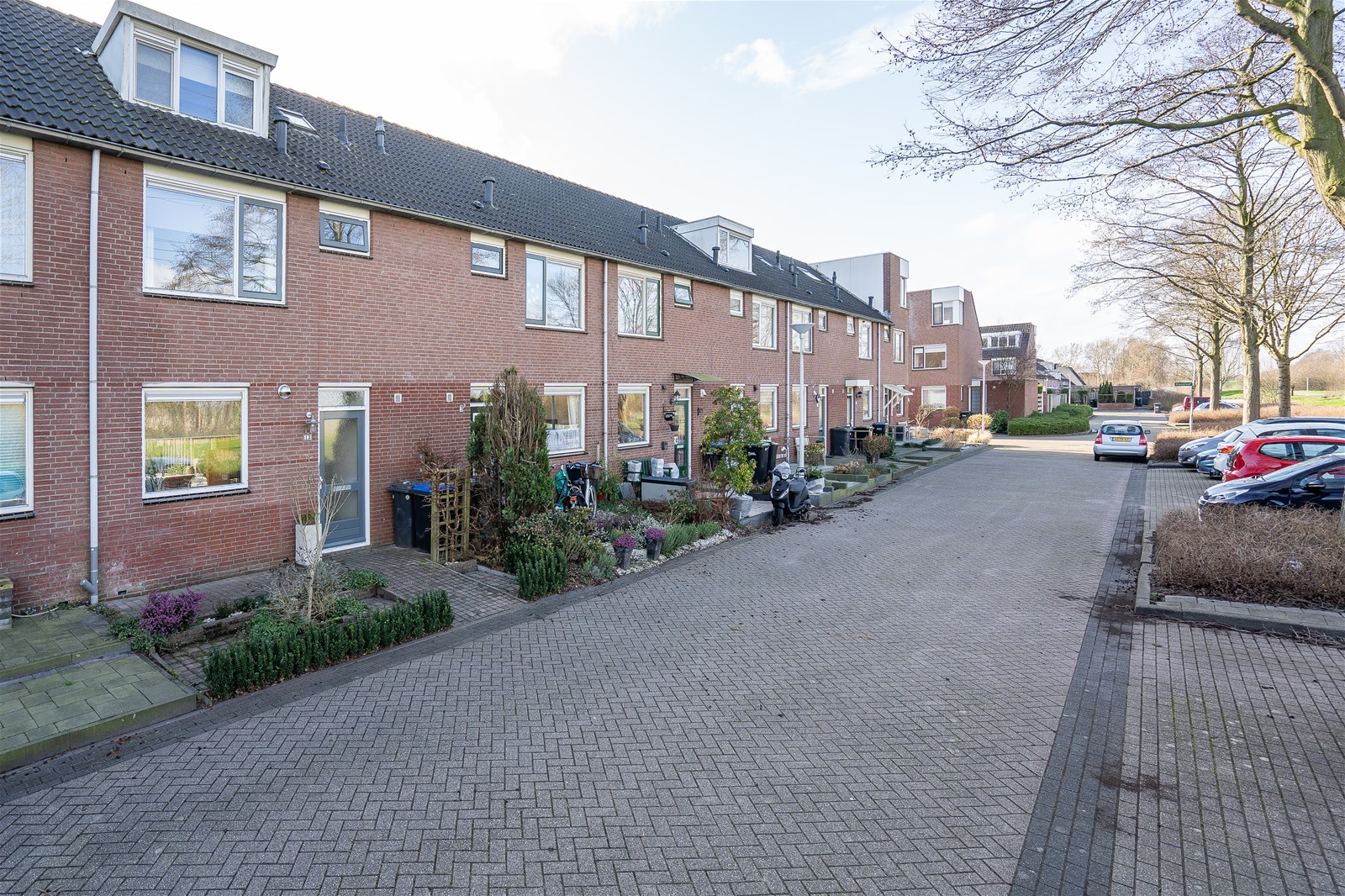 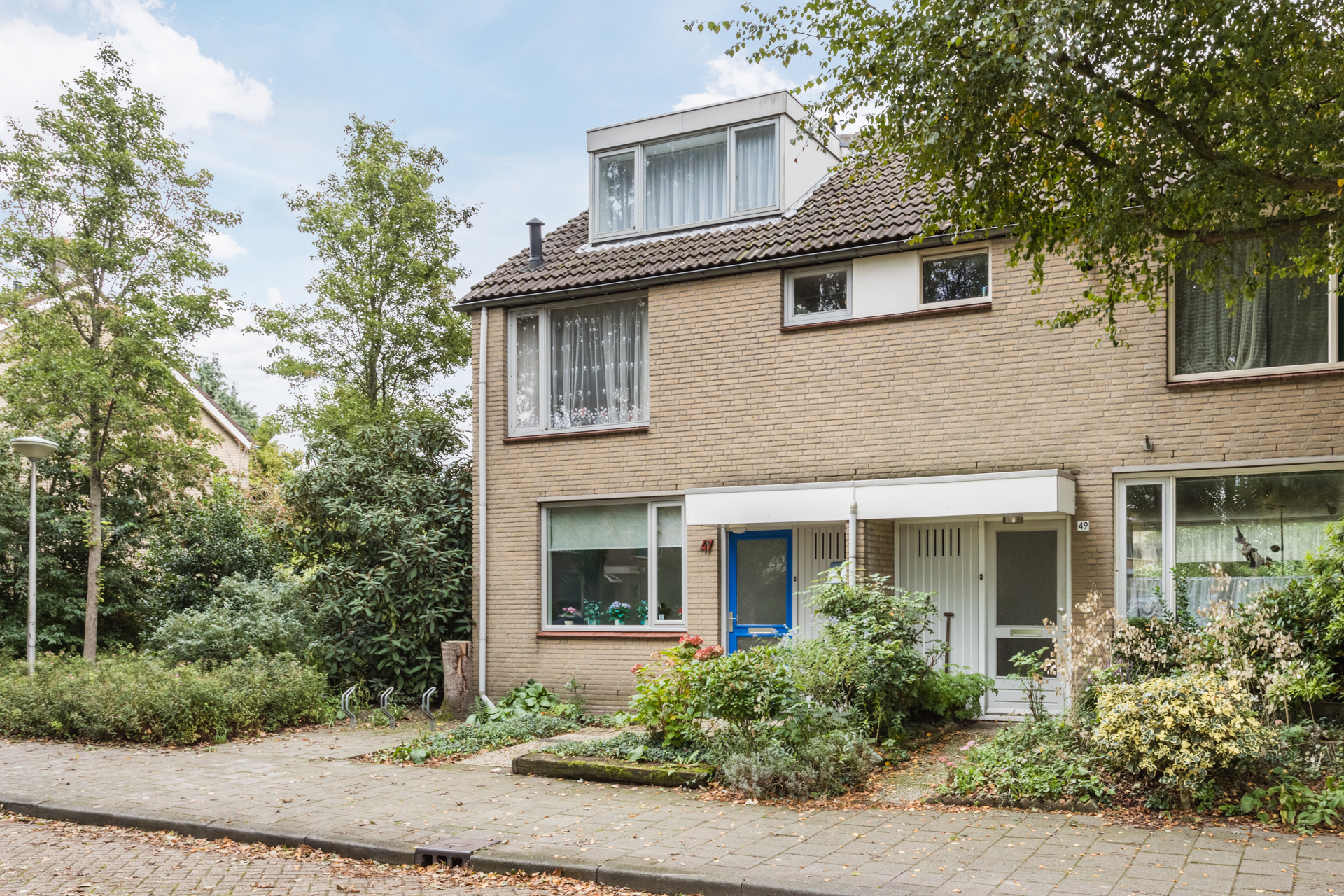 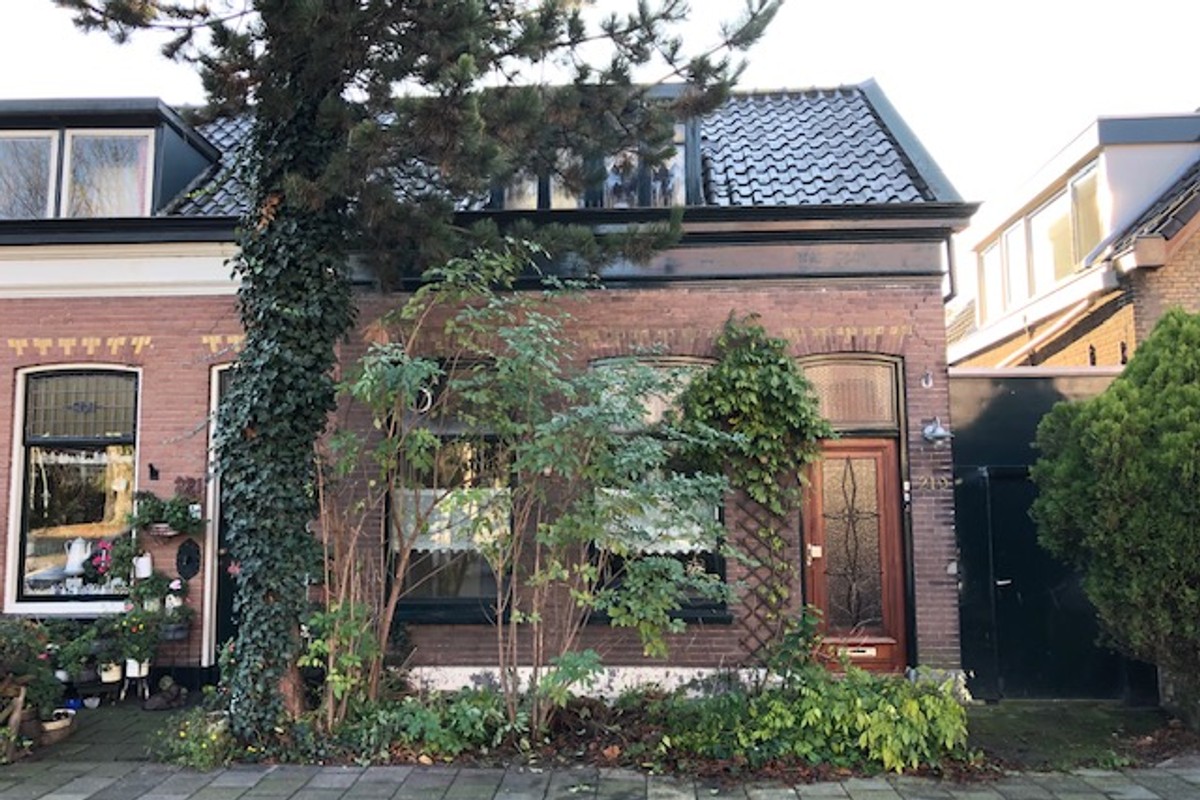 2-3-2021
Seniorenhofje
3
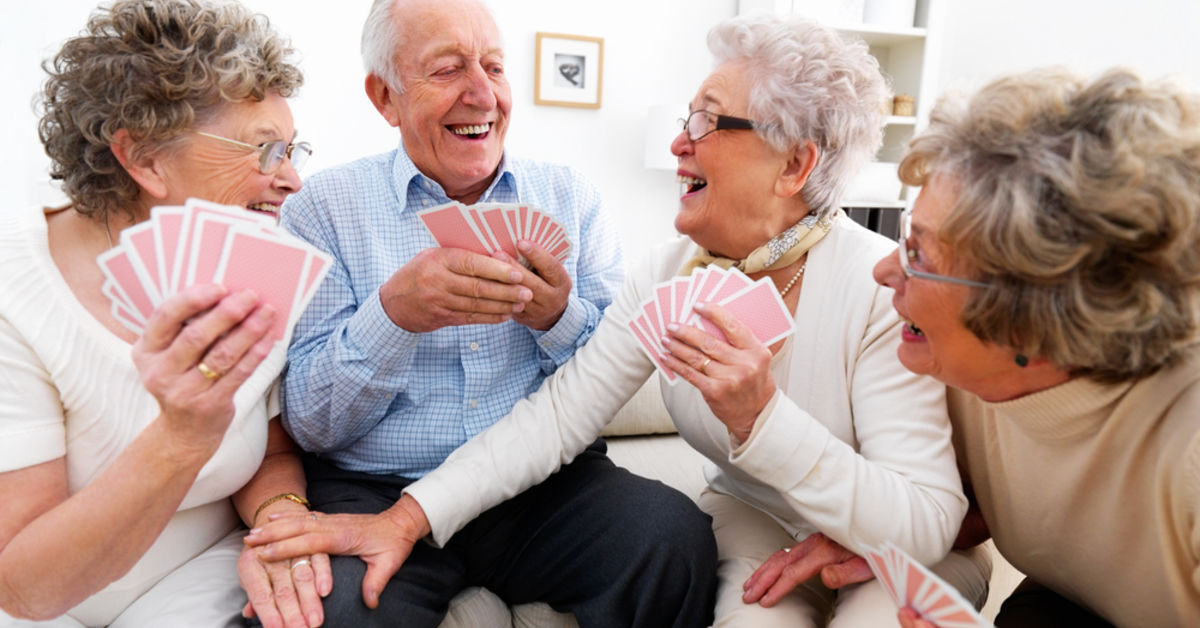 Geschikte woningen voor senioren uit de regio in de vorm van een hofje, waarin men oog heeft voor elkaar, maken dat senioren langer zelfstandig blijven wonen en langer vitaal blijven. 

Senioren (ca. 55+) uit de regio die genieten van wonen in contact met elkaar als goede buur.
VisieDoelgroep
2-3-2021
Seniorenhofje
4
[Speaker Notes: https://www.cda.nl/overijssel/oldenzaal/standpunten/op-alfabet/ouderen-3/]
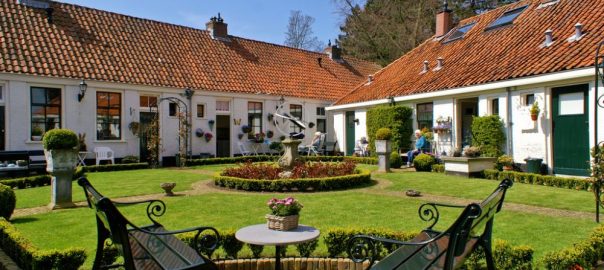 Woningen: 
Oppervlakte van ca. 70 tot 90 m2.
Alle voorzieningen op begane grond. 
Met aparte ingang en kleine privétuin, zodat privacy gewaarborgd wordt.
Ruime sanitair
Voorzieningen aanbrengen voor het geval de zorgbehoefte groter wordt: bijv. alarmsysteem, wandbeugels, etc..
Aanbod (1)
2-3-2021
Seniorenhofje
5
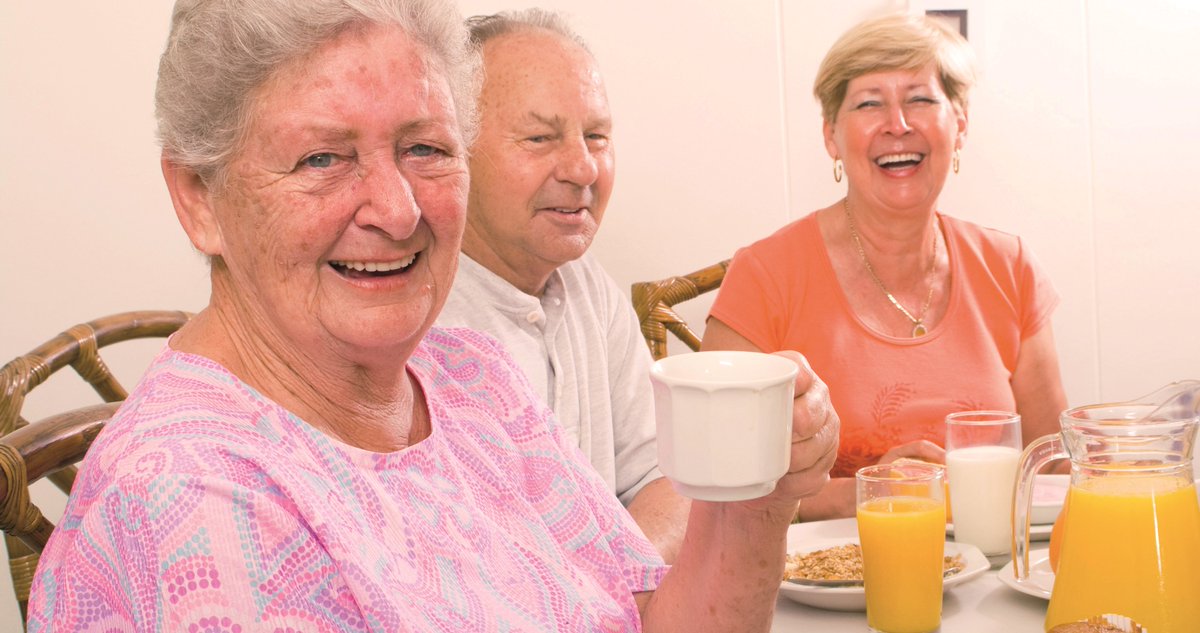 Aanbod (2)
Oog voor elkaar: 
Koffie & thee momenten (ca. 2 keer per week, of naar behoefte).
Gezamenlijke maaltijd (ca. 1x per week, of naar behoefte)
Helpende hand voor elkaar (prullenbak legen, boodschap meenemen, medicijnen ophalen, etc.) 
Meedenken met het regelen van zorg
Hulp met papierwerk
2-3-2021
Seniorenhofje
6
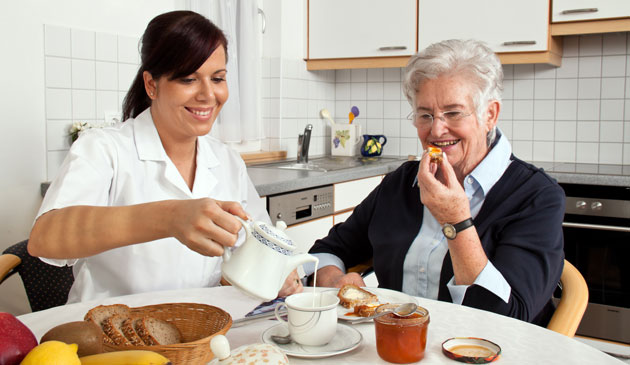 Aanbod (3)
Ruimte: 
Woningen in landelijke stijl en omgeving
Moestuin 

Activiteiten: 
Mogelijk tot inzet in (moes)tuin, maaltijd bereiden, etc. 
Geen dagbesteding!

Zorg: 
Zorg wordt geregeld via reguliere thuiszorgorganisaties
2-3-2021
Seniorenhofje
7
De locatie
Locatie: Fruitschuur Kapelle

Ontwikkeling van: 
10 seniorenwoningen in de vorm van een hofje; in samenwerking met Blouberg Projectontwikkeling.
Versterking van concept door toekomstige aanvulling: kleinschalige lunchroom met gastenkamer/B&B.
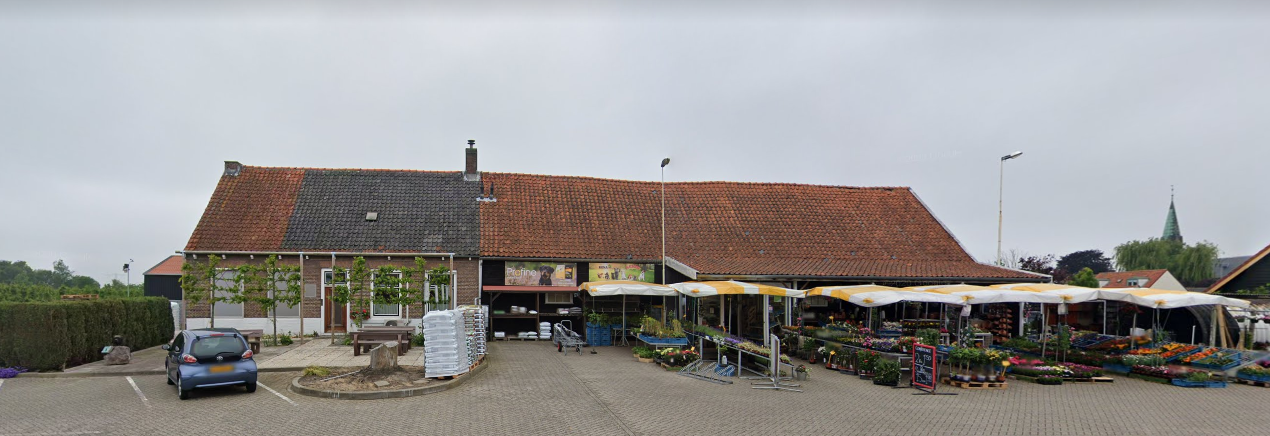 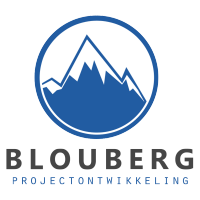 2-3-2021
Seniorenhofje
8
De locatie
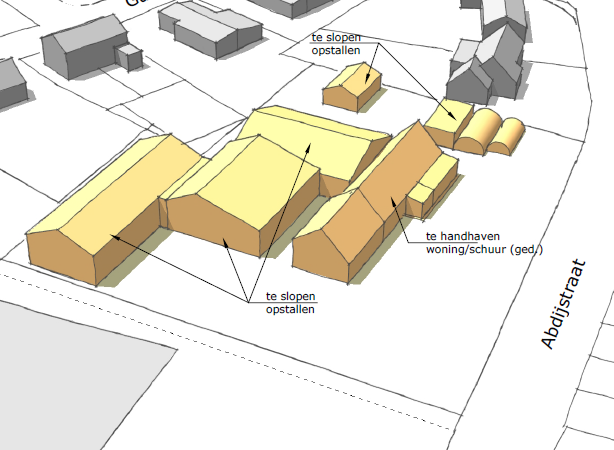 2-3-2021
Seniorenhofje
9
Schetsontwerp
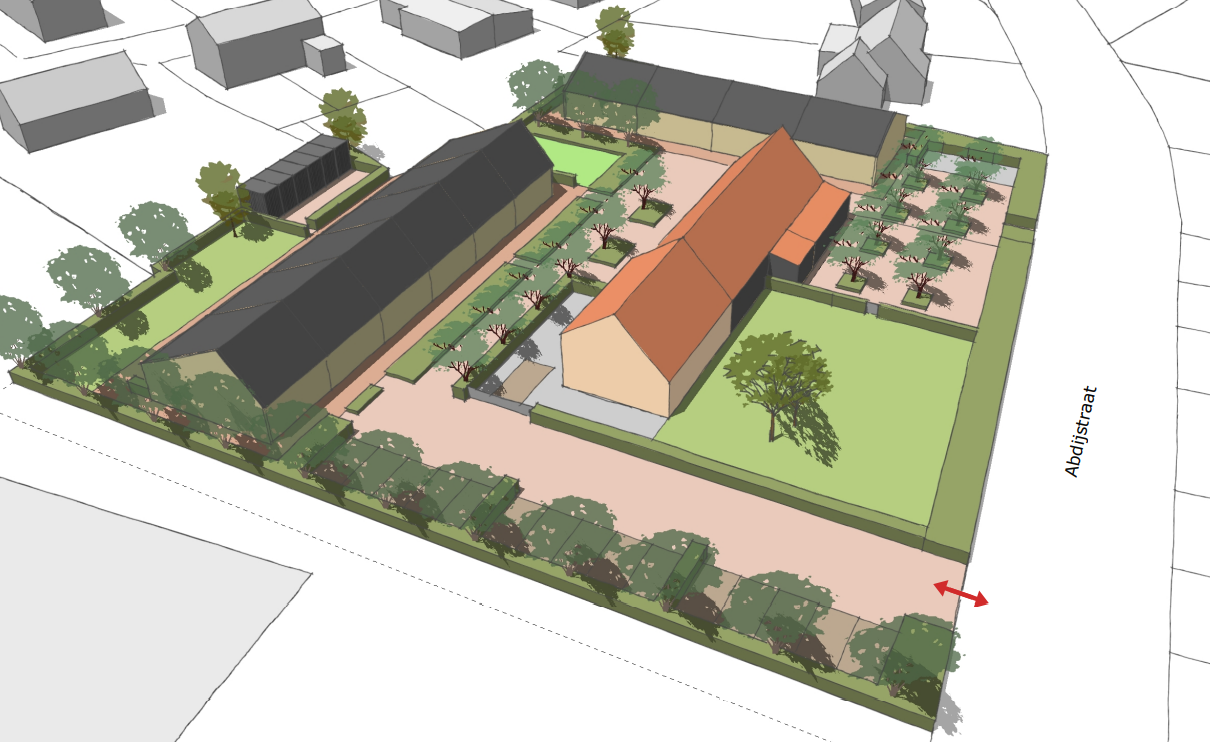 2-3-2021
Seniorenhofje
10
Schetsontwerp
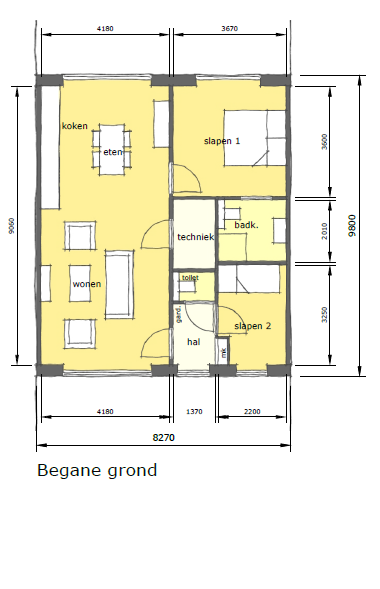 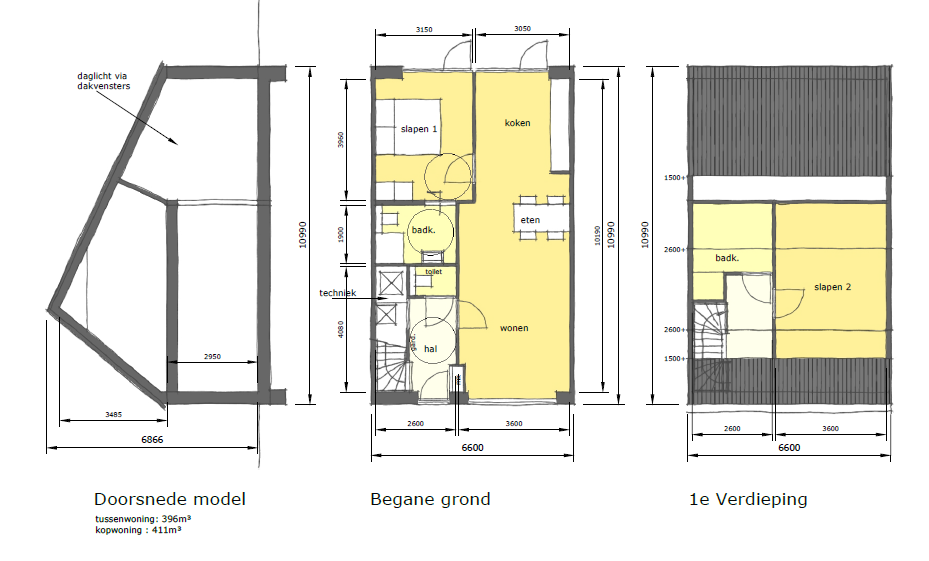 Plattegrond woningen 1-4
Plattegrond woningen 5-10
2-3-2021
Seniorenhofje
11
Seniorenhofje
Wonen met oog voor elkaar 
Presentatie gemeenteraad Kapelle  
02-03-2021
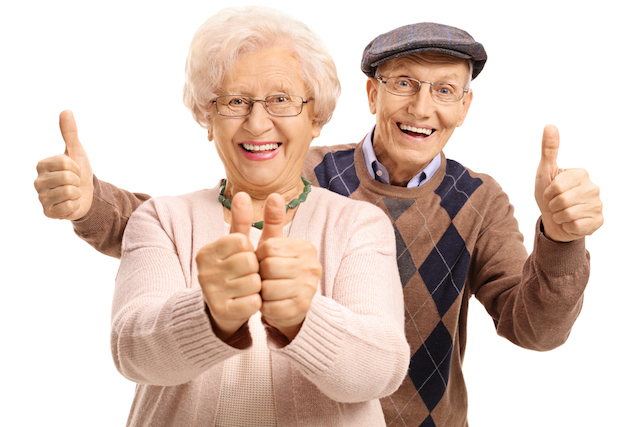 Bart & Lizette van Liere – 0651658642 - bartvanliere@gmail.com